Ismétlődő utasítások, ciklusok
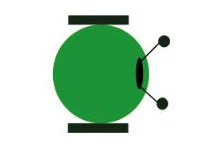 Készítette: Krepsz – Kapai Bernadett
Forrás: 
https://www.nkp.hu/tankonyv/digitalis_kultura_5_nat2020/lecke_01_006
Pálya
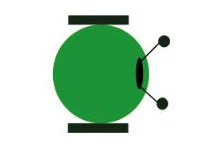 Feladat: 
1. A tanuló töltse le a robotpályát, állítsa be háttérképként majd
2. Tervezzen egy robotot, méretezze.
3. Most vezessük végig ezen a pályán a robotunkat!
4. Robotot lehessen vezérelni billentyűzettel.
Pálya, szereplő
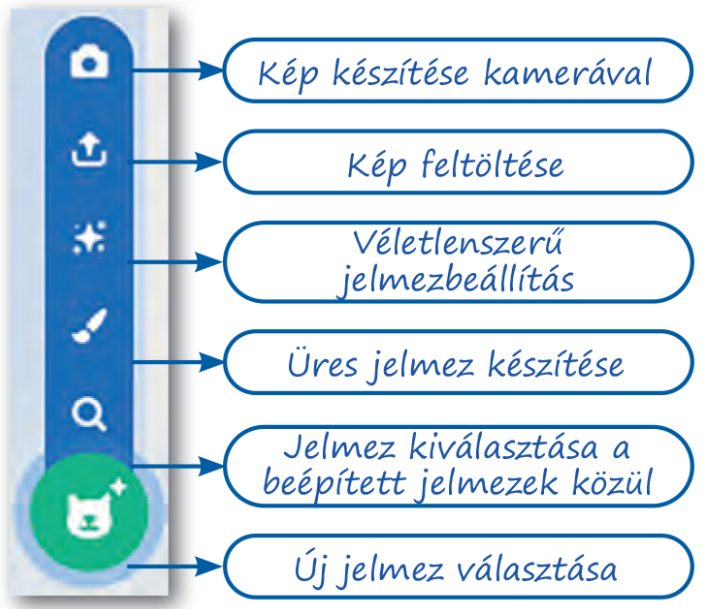 Nézzük, hogyan kell csinálni?

Háttér beállítása                         – háttérkép feltöltése




Szereplők beállítása:
Macska törlése, 

majd egy megfelelő alakzat kiválasztása, tovább gondolása
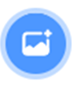 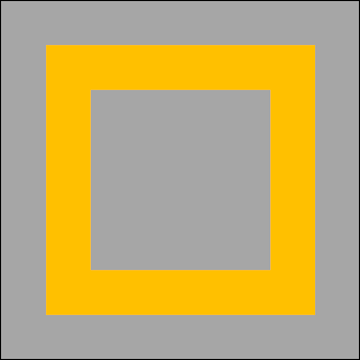 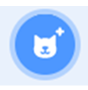 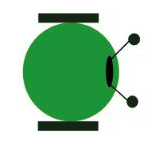 a szereplő
Robot rajzolás: 
Jelmezként rajzoljunk meg egy olyan egyedi robotalakot, amelyet látva eldönthető, hogy melyik irányba néz.
Feladat: 
Módosítsuk a robot szereplő helyzetét és méretét úgy, hogy  
 A sárgával jelölt pálya hat egység hosszú és hat egység széles. 
A robot kiindulópontja legyen ismét a pálya bal alsó pontja, és nézzen a robot észak felé!
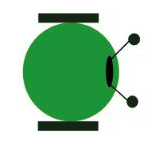 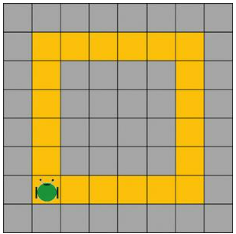 Hogyan vezetnéd végig?
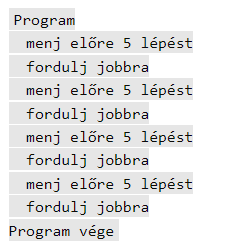 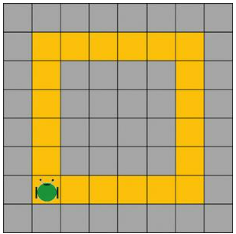 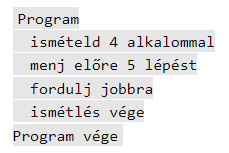 Hogyan vezetnéd végig?
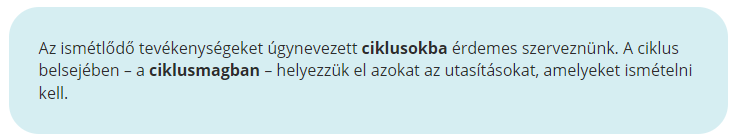 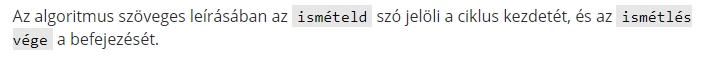 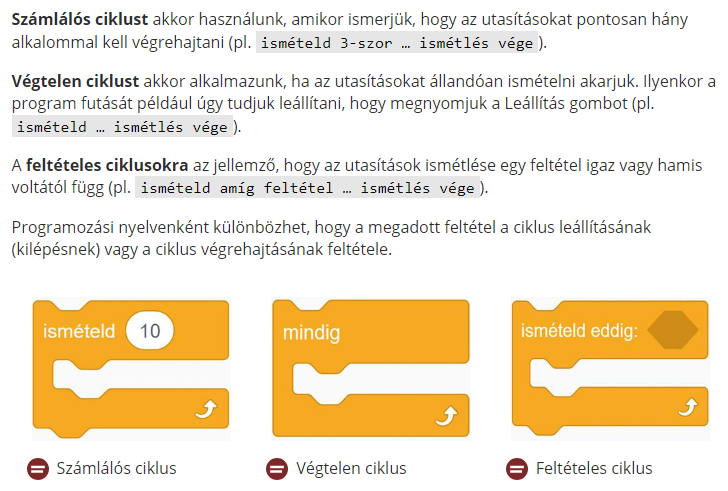 Egy lehetséges megoldás
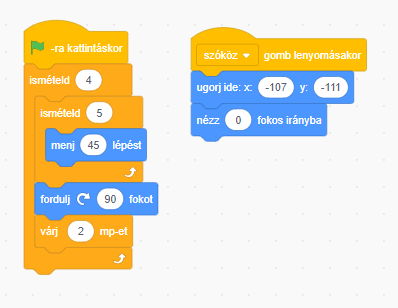 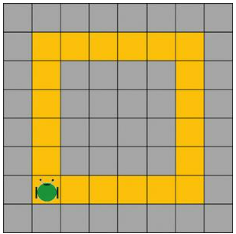 Kiindulási pont
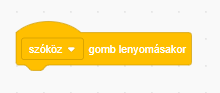 Mozgás
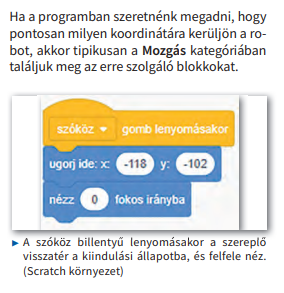 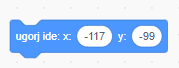 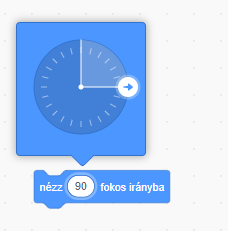